A HAMISÍTÁS ELLEN - EREDMÉNYEK ÉS KIHÍVÁSOK NEMZETI TÜKÖRBEN
Dr. Bendzsel Miklós
SZTNH – elnök
HENT - elnökhelyettes
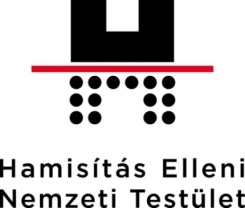 Jedlik-terv: előzmények
A szellemi tulajdon alapvető versenyképességi kérdés
tudásalapú gazdaság, információs társadalom
kutatási és fejlesztési ráfordítások, kulturális iparba irányuló befektetések megtérülése
sokoldalú eszköz a gazdasági-társadalmi fejlődés előmozdítására
Magyarország első átfogó szellemitulajdon-védelmi stratégiája: 
a Jedlik-terv (1666/2013. (IX. 23.) Korm. Határozat) 
középtávú célok a 2013-2016 közötti időszakra
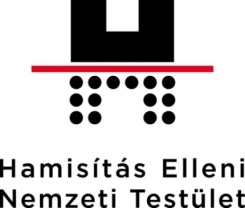 A Jedlik-terv pillérei
III. 

A nemzetpolitika és egyes szakpolitikák támogatása
I.

Iparjogvédelem: nemzetgazdasági felemelkedés
II. 

Szerzői jog: a kreatív iparágak fellendítése
IV. 
Intézményi teljesítőképesség erősítése
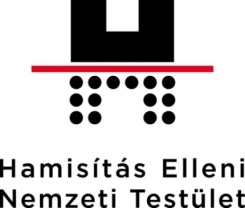 HENT – háttér
2008 – a HENT létrehozása az MSZH kezdeményezésére 
Korm. határozat 3 éves stratégiáról és akciótervről (2008-2010)
	Tesztidőszak

2010 – a HENT megújítása 
Az SZTNH külön jogszabály alapján működteti a Hamisítás Elleni Nemzeti Testületet, emellett egyéb módon is közreműködik a szellemi tulajdonjogok hatékony érvényesítéséhez szükséges feltételrendszer kialakításában és továbbfejlesztésében. [a találmányok szabadalmi oltalmáról szóló 1995. évi XXXIII. törvény 115/K. § e)]
287/2010 (XII.16.) Korm. rendelet a Hamisítás Elleni Nemzeti Testületről 
2014-es módosítás: HENT elnöke az igazságügyi miniszter
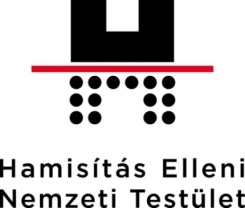 Akcióterv 2011-2015
Fő célok

Hatékonyabb jogérvényesítést!
	– a hamis termékek fizikai és online kínálatának csökkentésére

Tájékozottabb fogyasztókat és internethasználókat! – a hamis termékek iránti kereslet csökkentésére

A hamisítás elleni küzdelem gazdasági jelentősége, a vállalkozások segítése a jogérvényesítésben
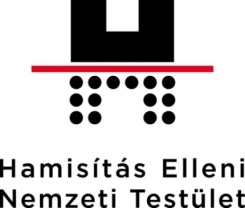 I. KÍNÁLATCSÖKKENTÉS
II. KERESLETCSÖKKENTÉS
Az akcióterv intézkedési területei
A harmadik országokból érkező  hamis termékek beáramlásának megakadályozása
ÁLTALÁNOS
A hazai kereskedelem megtisztítása a hamis és kalóz fizikai termékektől
Lakossági tudatosság-
növelés
Fiatalok iskolások oktatása
1
2
9
10
Az interneten elkövetett jogsértések elleni fellépés
3
Szellemi, infrastrukturális kapacitásfejlesztés
4
III. GAZDASÁGI JELENTŐSÉG
SZEKTORIÁLIS
Kreatív iparágak
Élelmiszer, növényvédő szer
Gyógyszer
Műtárgy
6
5
7
8
Makrogazdasági monitorozás
A vállalkozók szellemitulajdon-védelmi ismereteinek növelése, felkészítése a jogsértések elleni fellépésre
11
12
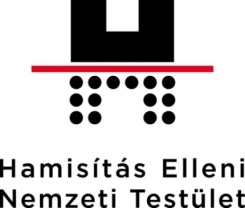 2014. évi főbb eredmények, tevékenység
Konferenciák: vámhatósági szabályok változásáról, szellemi tulajdonjog-sértések a járműiparban
Oktatás: NAV adatbázis-kutatás oktatás
Külföldi szakértők tanulmányútja: moldáv, kínai koszovói delegáció fogadása
Részvétel a XXI. Nemzetközi Könyvfesztiválon külön szekcióval
A HENT díj megalapítása
A HENT részvétele a Művészetek Völgyében és a Sziget Fesztiválon (NOKAMU!)
Éves kutatások – fogyasztói és kereskedelmi
Jogérvényesítés: egységes álláspont a vagyoni hátrány kérdésében
Jogszabálytervezet - műkereskedelmi tevékenység szabályozási javaslat 
Adatbázis: kétséges eredetű műtárgyak adatbázisa – bemutatkozás a KRIMINÁLEXPOn
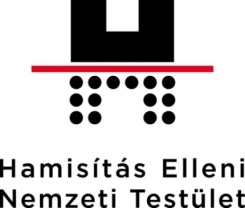 HENT – hogyan működünk?
Titkárság –  SZTNH
PLENÁRIS ÜLÉS
MUNKACSOPORTOK
VEZETŐSÉGI ÜLÉS
Gyógyszer-hamisítás elleni
Műtárgy-hamisítás elleni
Jog-érvényesítési
Kereskedelmi és Ipari
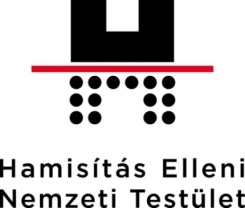 Szellemi Tulajdoni Jogsértések Európai Megfigyelőközpontja
2008: EU Tanácsa felkérte az európai Bizottságot egy hamisítás és kalózkodás területén működő megfigyelőközpont létrehozására
2009-től Bizottság keretében, majd 2011-től a BPHH-val kötött együttműködési megállapodás alapján: 2012 júniusától 386/2012/EU rendelet a BPHH-t megbízta a Megfigyelőközpont működtetésével
2013: 5 Munkacsoport, 3-nak magyar tagja is van (Jogi, Jogérvényesítési, Tudatosságnövelő)
Tag: HENT elnökhelyettese, operatív munka: Titkárság
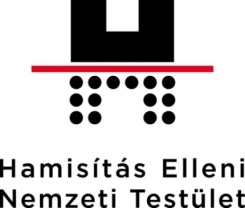 Megfigyelőközpont fókuszpontjai
IP értékének, jogsértések negatív hatásainak tudatosítása
Best practice ismeretek bővítése
Polgárok érzékenységének növelése a jogsértések hatásaival kapcsolatosan
Hatóságok (nyomozók, bírák, ügyészek) szaktudásának bővítése
Jogsértések megelőzésére és kezelésére vonatkozó technikai eszközök ismeretének bővítése
Tagállami hatóságok közti információcsere, együttműködés erősítése
Nemzetközi együttműködés erősítése a jogérvényesítés területén
Tudatosságnövelés – 2014, Sziget Fesztivál – NOKAMU! HENT sátor a leglátogatottabb fesztiválon, beszámoló az Observatory hírlevelében
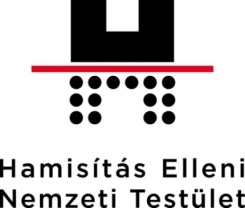 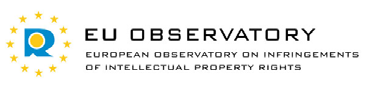 A szellemitulajdon-intenzív iparágak hozzájárulása az európai gazdasági teljesítményhez és foglalkoztatáshoz – 2013. szept.
Európai polgárok és a szellemi tulajdon: lakossági felmérés – 2013. nov. 25. 
A szellemi tulajdont érintő jogsértések hatásának mérése – módszertani munka
Hamisítás Magyarországon fogyasztói kutatás – 2009 óta évente
A hamisítás vállalati tapasztalatai Magyarországon – kutatás 2013-ben első alkalommal
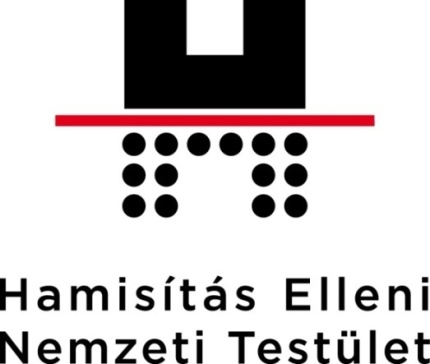 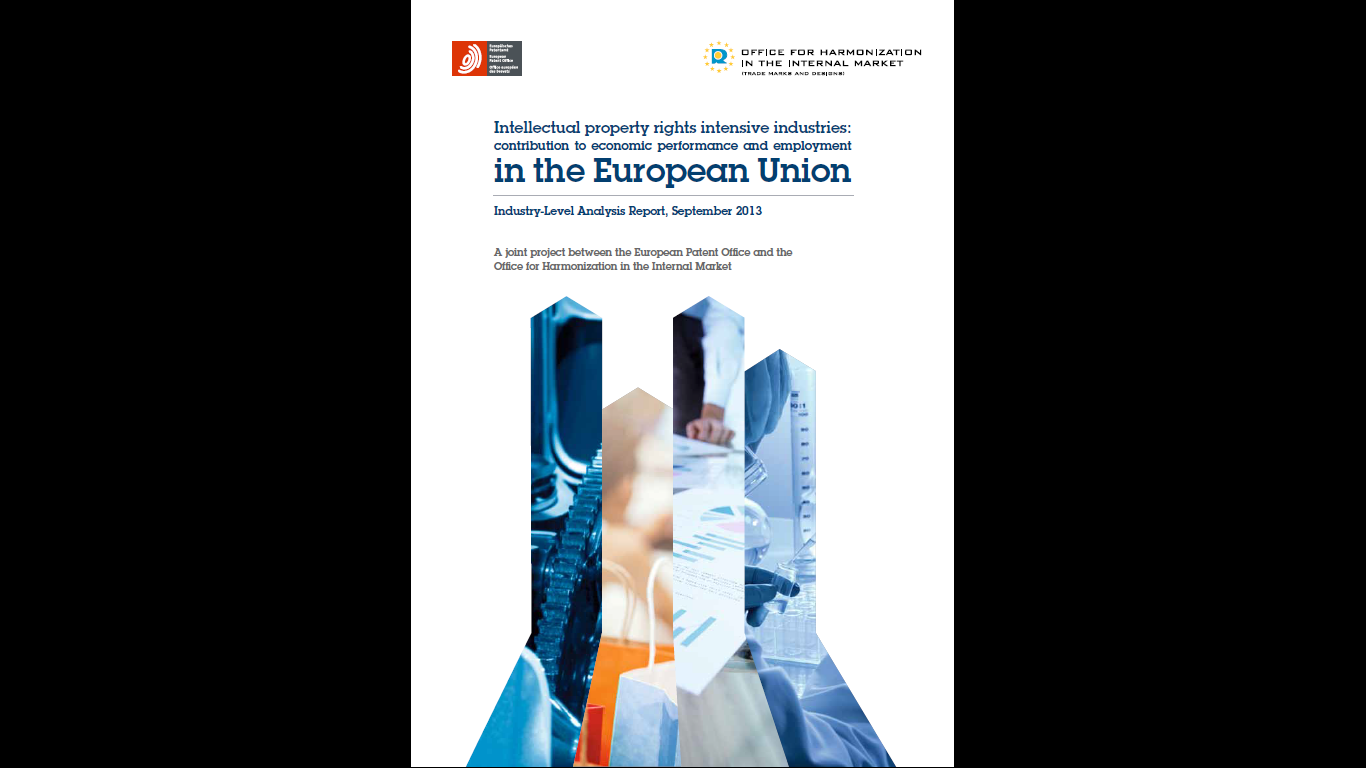 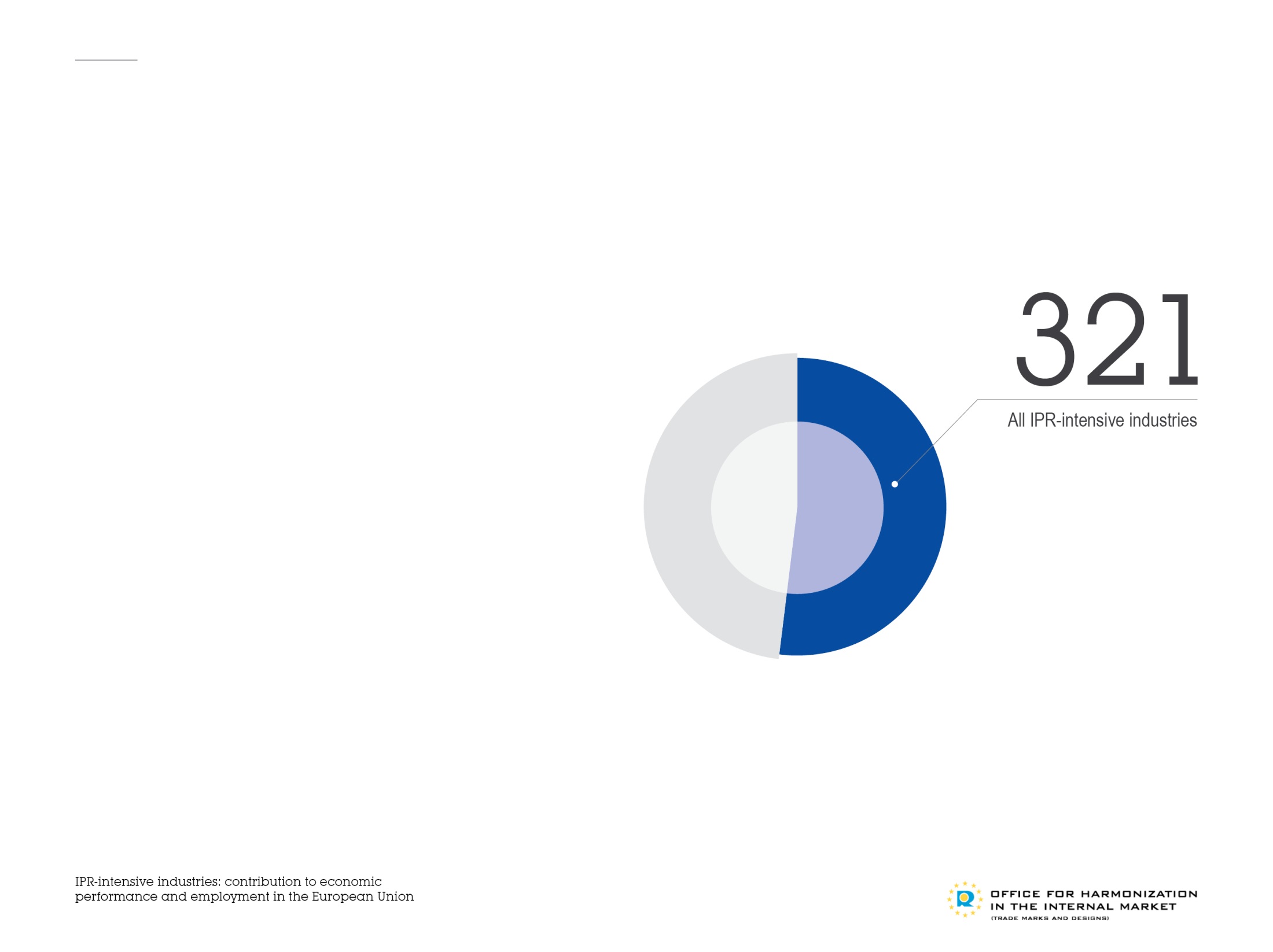 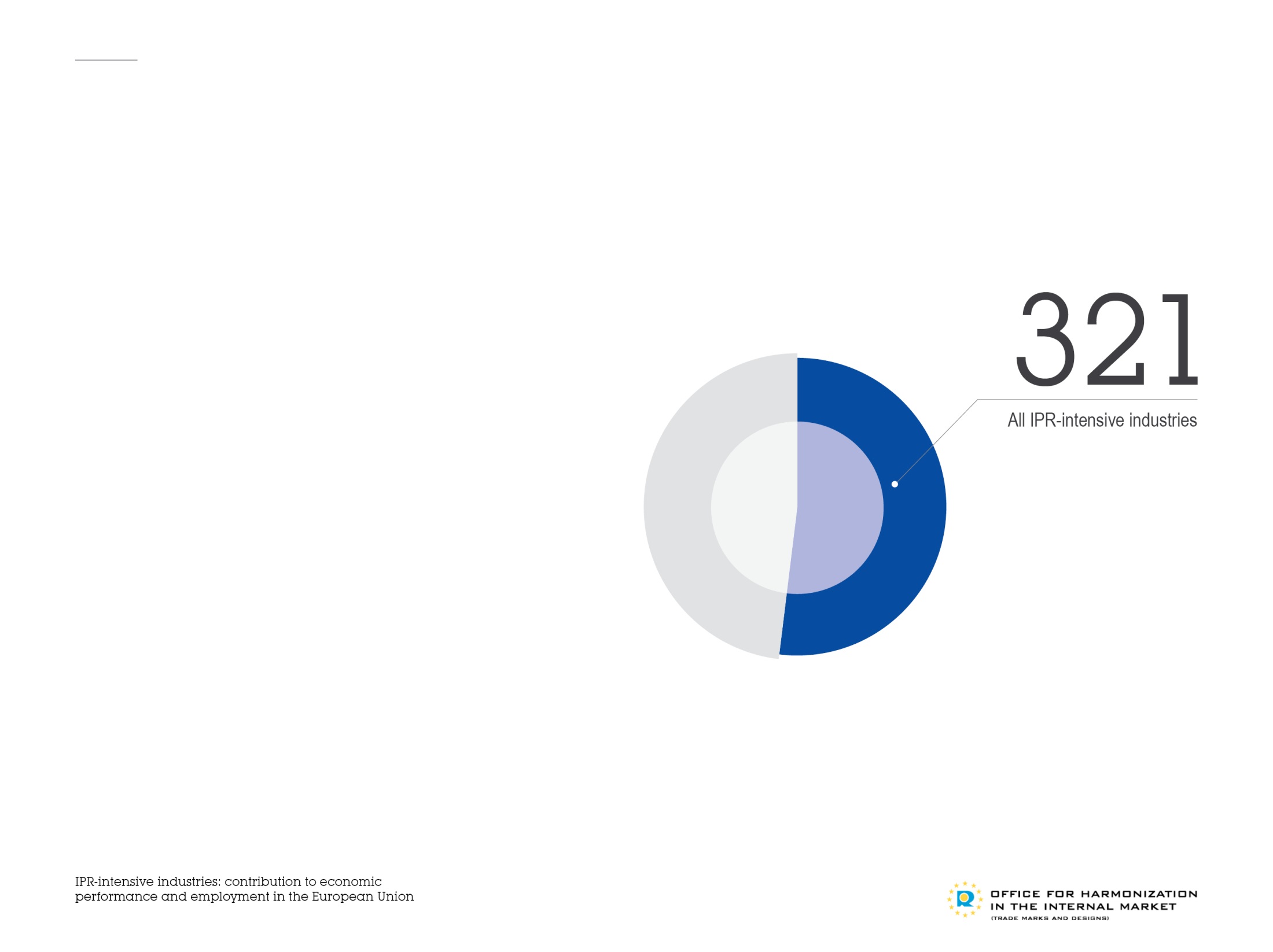 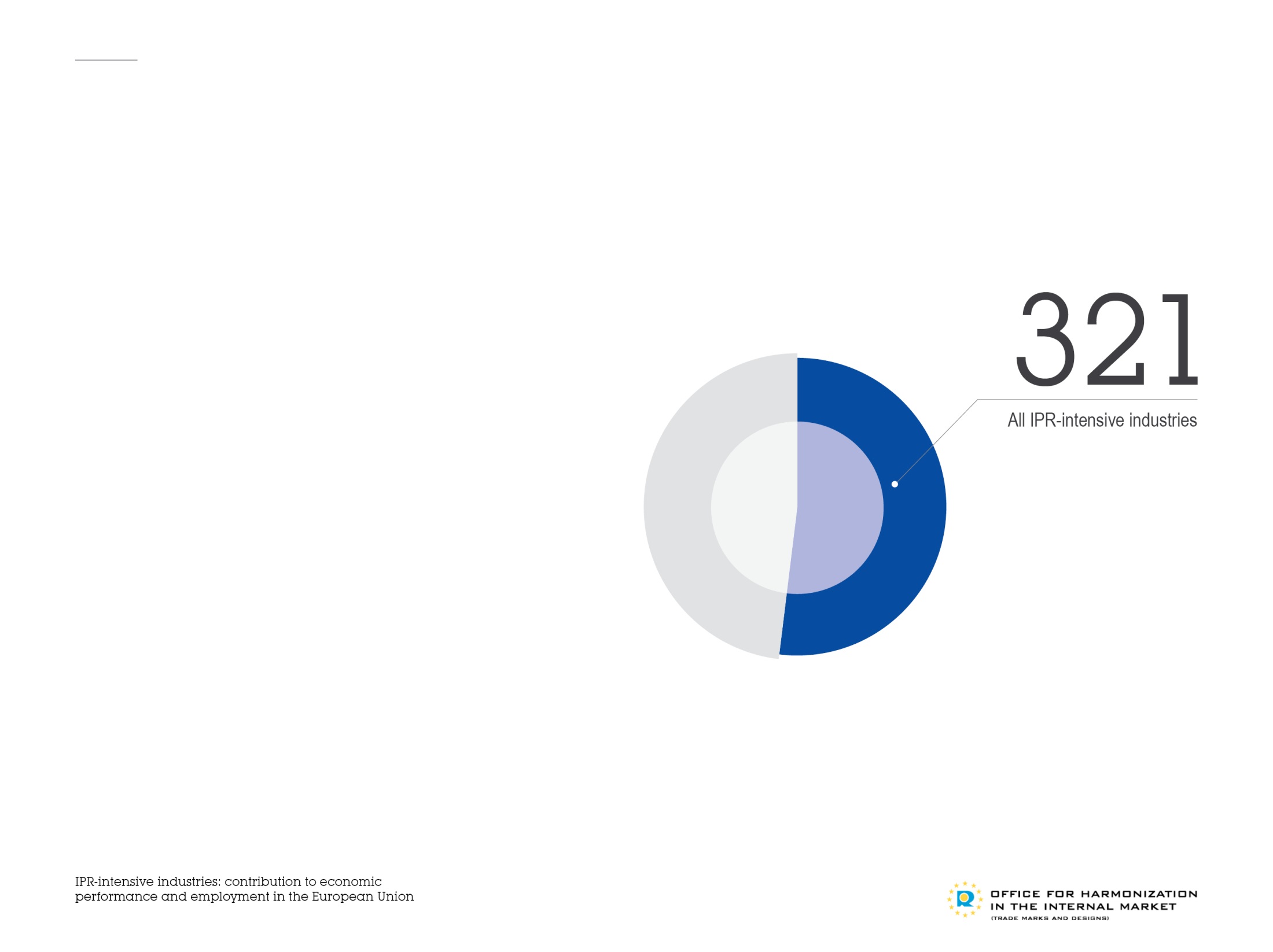 Szellemitulajdon-intenzív iparágak
Szellemitulajdon-intenzív iparág: amelyben az egy munkavállalóra jutó szellemitulajdon-jogok száma meghaladja az átlagot.

Az európai iparágak több mint fele (615-ből 321) szellemitulajdon-intenzívnek tekinthető.
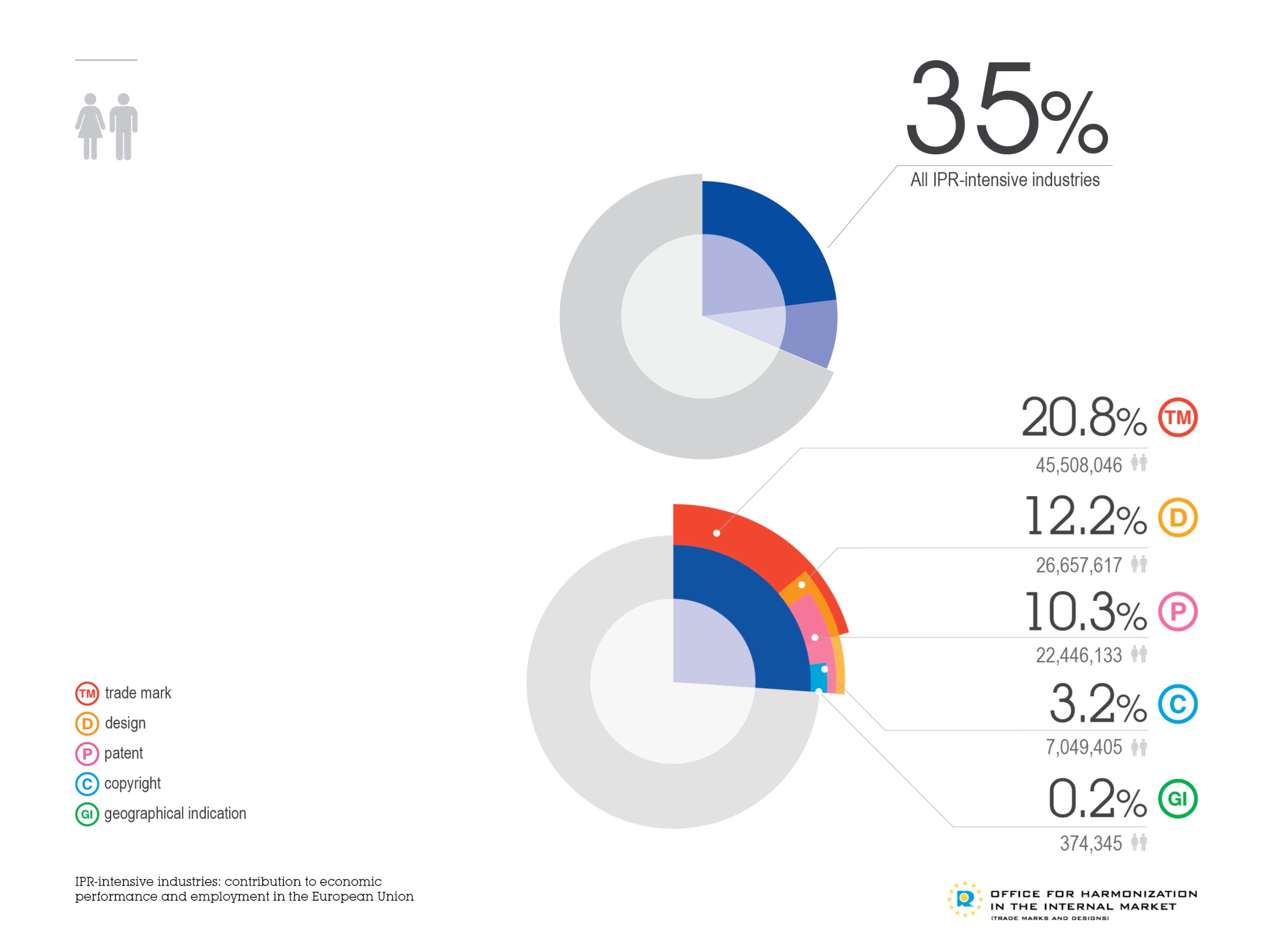 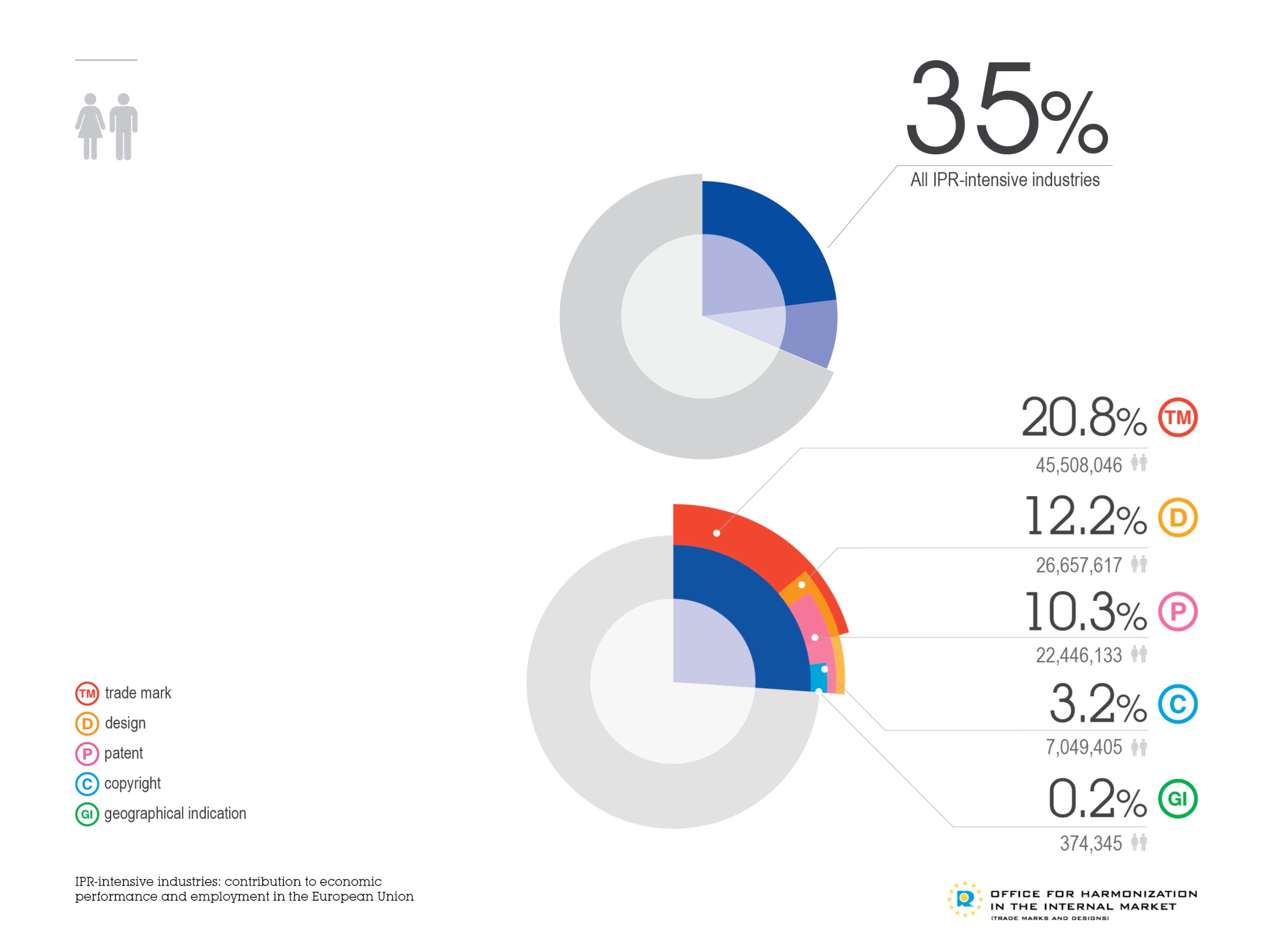 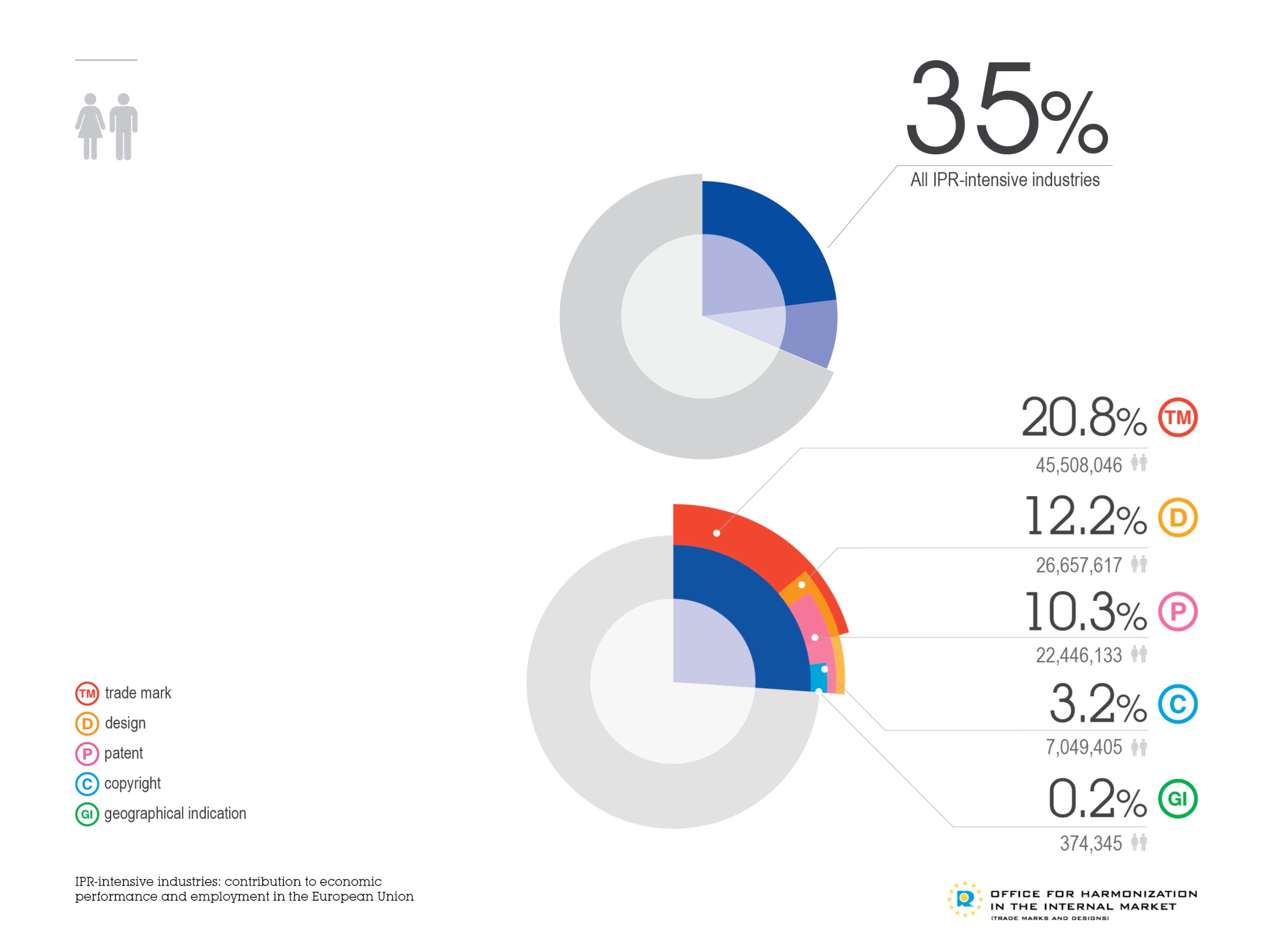 Foglalkoztatáshoz való hozzájárulás
Az uniós munkahelyek 26%-át (56 millió állás) közvetlenül a szellemitulajdon-védelmi iparágak adták 2008 és 2010 között.

További 9% pedig közvetetten kapcsolódik hozzájuk, így összességében az uniós álláshelyek 35%-át (77 millió állás) biztosítják.
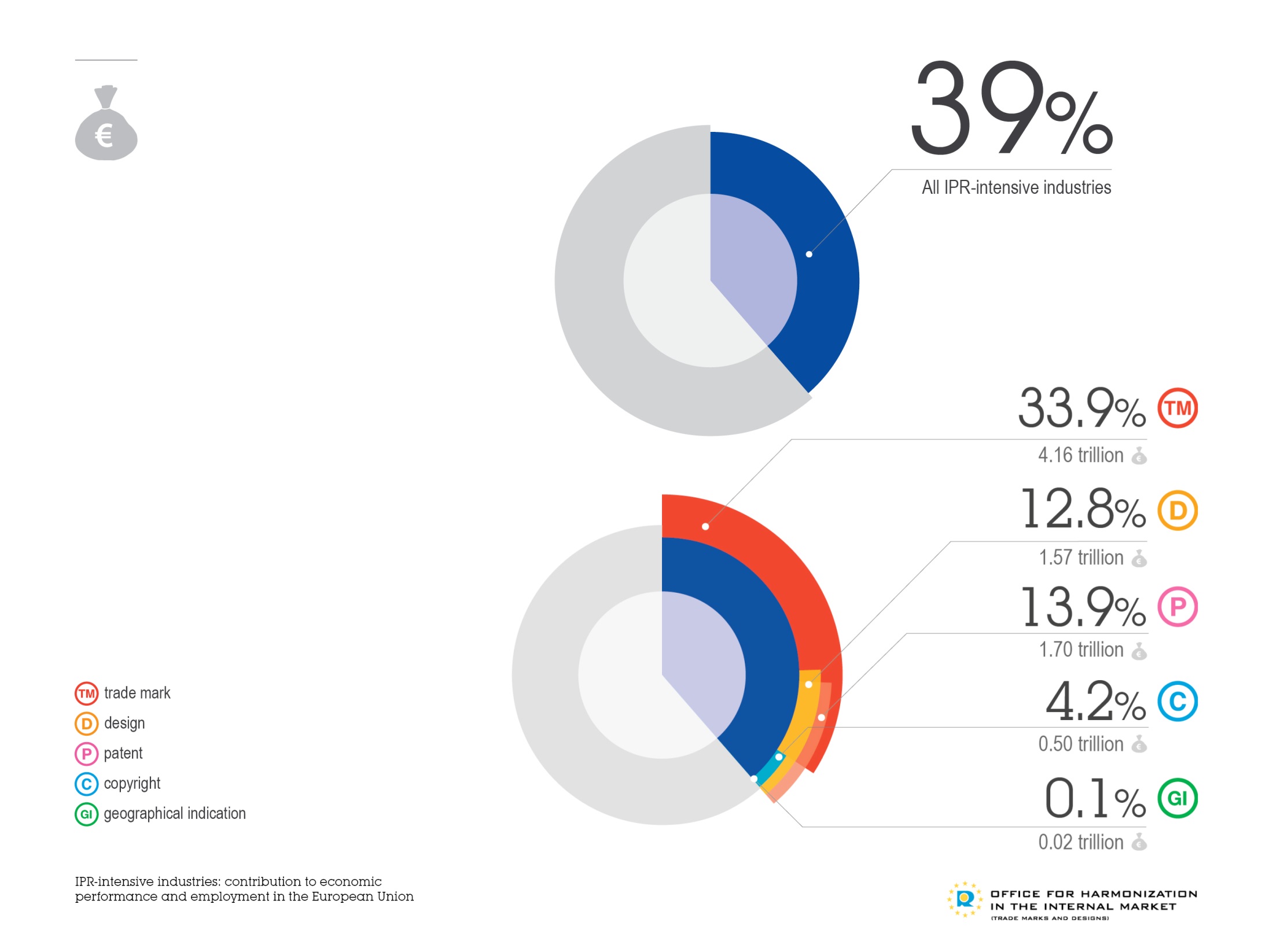 GDP-hez való hozzájárulás
Az EU teljes gazdasági tevékenységének 39%-a (évi kb. 4,7 billió euró) szellemitulajdon-intenzív iparágakban keletkezett 2008 és 2010 között.
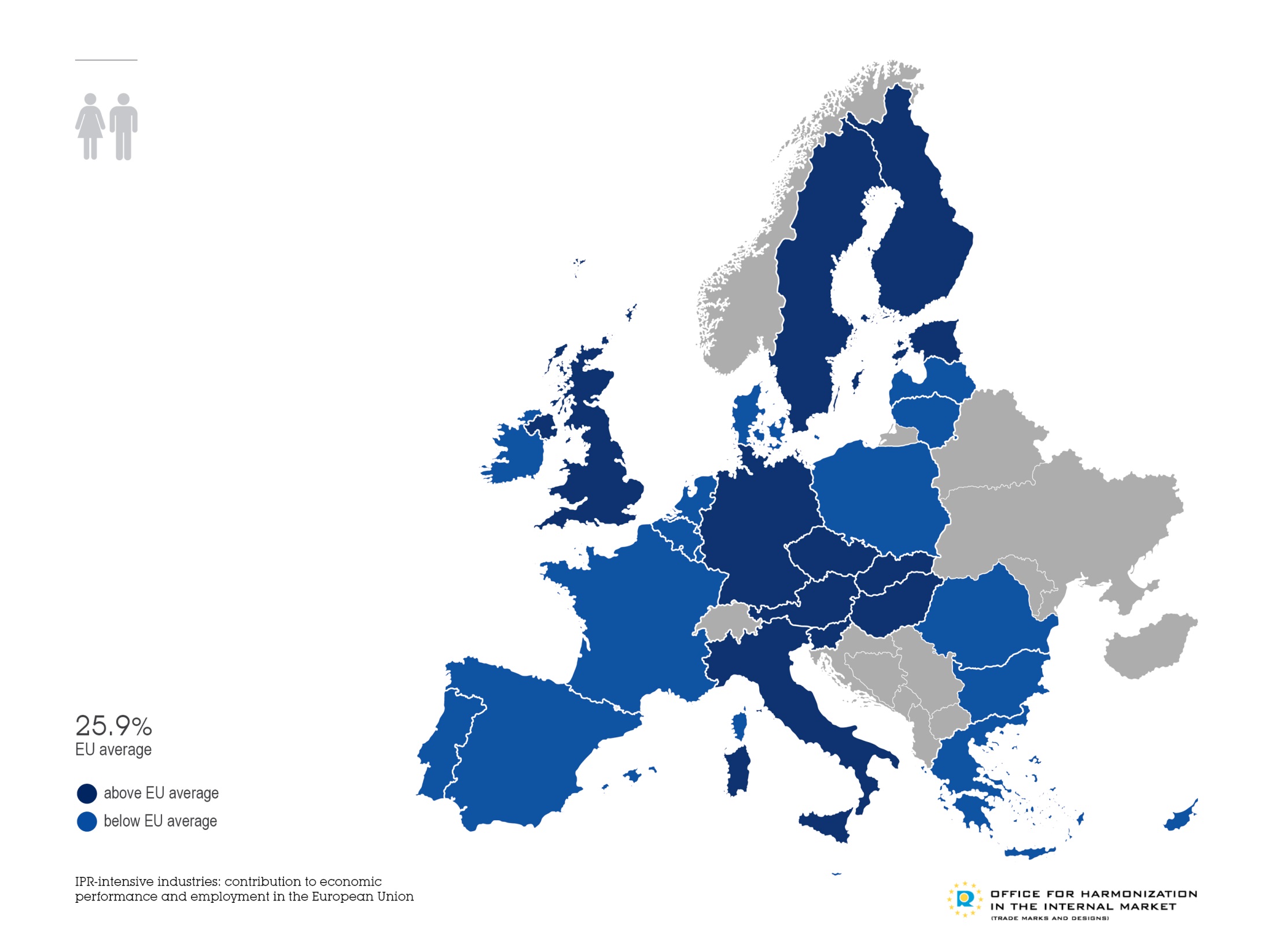 Foglalkoztatás – tagállamonként
Note: As Croatia was not a part of the EU at the time of the study, it is not highlighted on the following maps.
EU átlag: 25.9% 
Magyarország: 27,2%
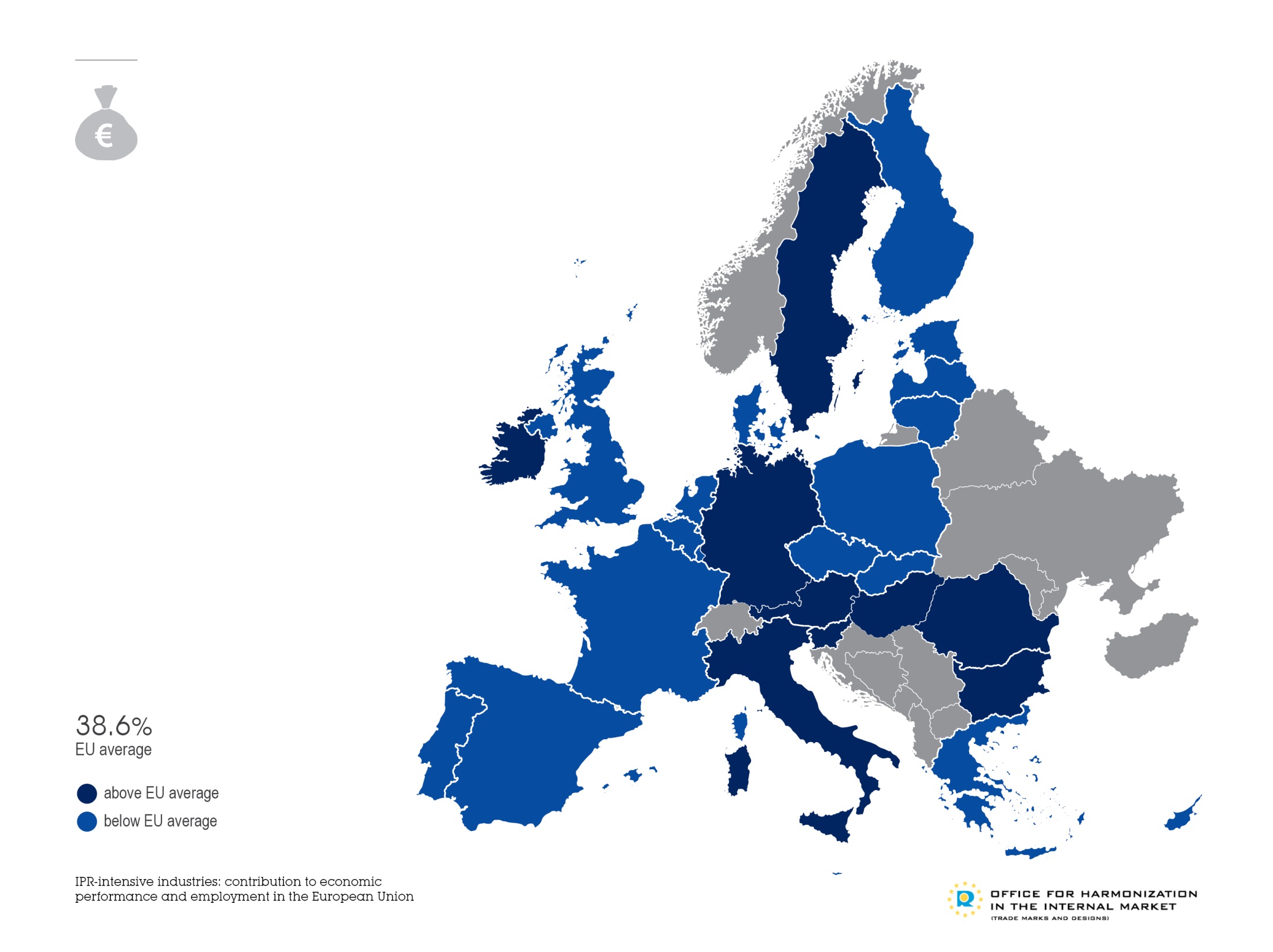 GDP – tagállamonként
EU átlag: 38,6% 
Magyarország: 45,1%
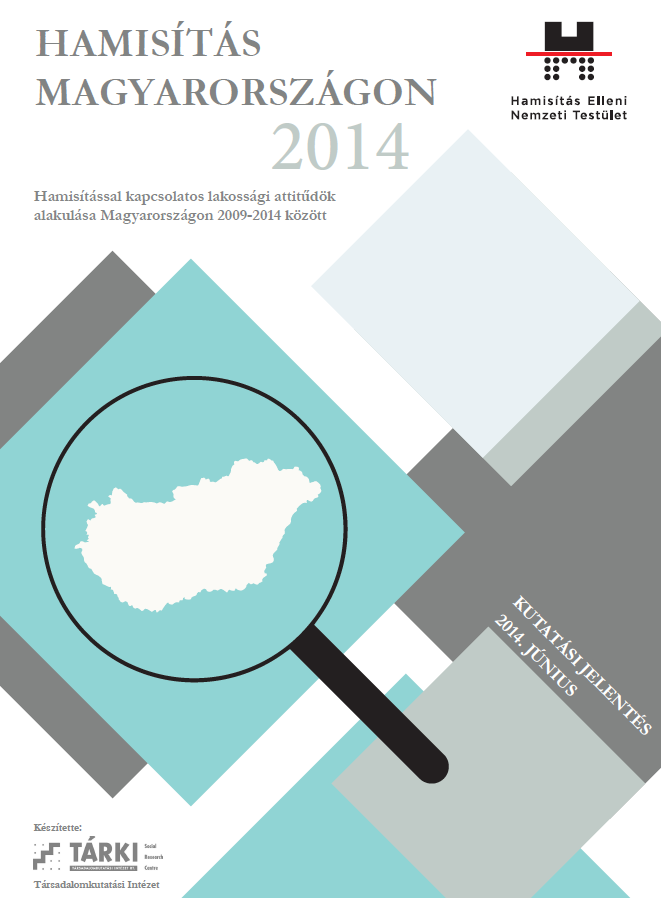 2014-ben a megkérdezettek 23%-a nyitott hamis termékek vásárlására
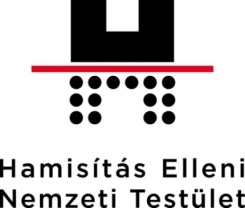 Ténylegesen 3 %-kal nőtt azok aránya, akik az elmúlt évben egynél több alkalommal vásároltak hamis terméket
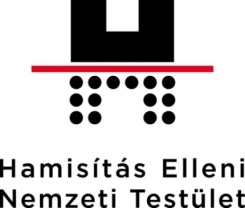 Tíz magyarból négy gondolja, hogy a hamisítás megfékezése csak a nagy, multinacionális vállalatok érdekét szolgálja, további 35% nem tud dönteni a kérdésben, és csak 24% utasítja el a fenti állítást
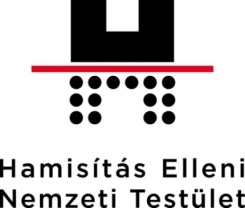 DE…
Jelentősen csökkent tavaly óta azok aránya, akik hamis ruházati cikket vásárolnának – a megkérdezettek fele utasította el (2009 – csak minden harmadik válaszadó!)
A hamis illatszereket a válaszadók háromnegyede elutasítja
Hamis gyógyszerek vásárlói: 1% - tartósan alacsony
Hamis élelmiszerek vásárlói: 4 % - tartósan alacsony
A nem jogtiszta programok vásárlóinak aránya 2%-ra csökkent
Összegzésül: az emberek több mint kétharmada szerint hosszú távon jobban megéri eredeti terméket vásárolni!
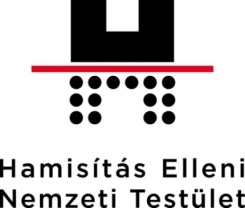 Köszönöm a figyelmet!www.sztnh.gov.huwww.hamisitasellen.hu
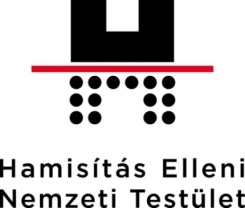